Semantisatieverhaal A:
Sem was vaak moe. In de pauze dronk hij elke dag een blikje energiedrank. Soms zelfs twee. Dan voelde hij zich even wakker. Op een dag was Sem heel slaperig. Toen hij opstond, struikelde hij over zijn tas. Hij viel en kreeg een flinke optater tegen zijn hoofd. Een optater is een klap, een mep. Zijn hoofd deed pijn en hij voelde zich nog slechter. Zijn hart bonkte snel en hij kon ’s nachts niet goed slapen. Zijn moeder maakte zich zorgen. Ze ging met Sem naar de dokter. Sem vertelde over de val en over de blikjes energiedrank die hij dronk als hij moe was. De dokter kon hem goed adviseren. De dokter kon hem zeggen wat hij het best kon doen. Hij zei dat te veel energiedrankjes je lichaam kunnen aantasten. Het kan je lichaam kapotmaken, beschadigen. Dat is gevaarlijk, vooral als je nog niet volgroeid bent. Volgroeid betekent helemaal uitgegroeid en ontwikkeld. Het is mogelijk dat je later ziek wordt. Dat kan gebeuren. Daarom moet je deze drankjes vermijden of uit de weg gaan. De dokter zei dat Sems klachten zouden verminderen of verkleinen als hij stopte met energiedrank. Als hij doorgaat met het drinken van energiedrankjes, vergoot hij de problemen. Dan worden die groter gemaakt. Sem wilde geen echt letsel krijgen. Hij wilde geen beschadiging van zijn lichaam oplopen. Vooral niet op de lange termijn of na langere tijd. Dus nu drinkt hij water of thee, en gaat eerder naar bed. Hij is nog soms moe, maar hij voelt zich al veel beter. En de bult op zijn hoofd is verdwenen.
A
[Speaker Notes: Woordenoverzicht
adviseren: aanraden, zeggen wat iemand het best kan doen
vergroten: groter maken
verminderen: verkleinen
het letsel: de beschadiging van het lichaam
op de lange termijn: na langere tijd
mogelijk: wat kan gebeuren
aantasten: kapotmaken, beschadigen
de optater: de klap, de mep
volgroeid: helemaal uitgegroeid en ontwikkeld
vermijden: uit de weg gaan]
Gerarda Das
Antoinette Duijf 
Mandy Routledge
Francis Vrielink
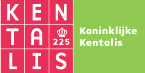 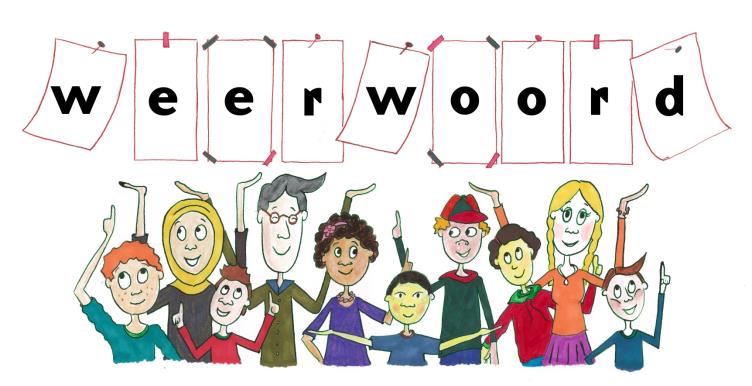 Week 24 – 10 juni 2025
Niveau A
de optater
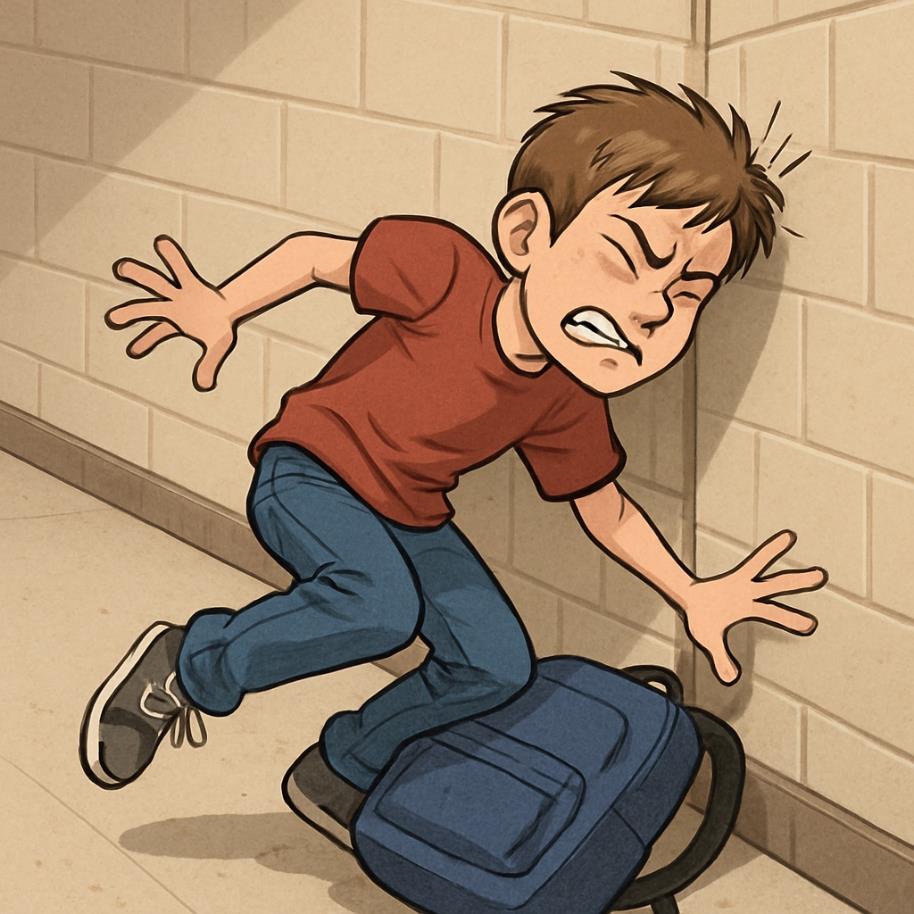 adviseren
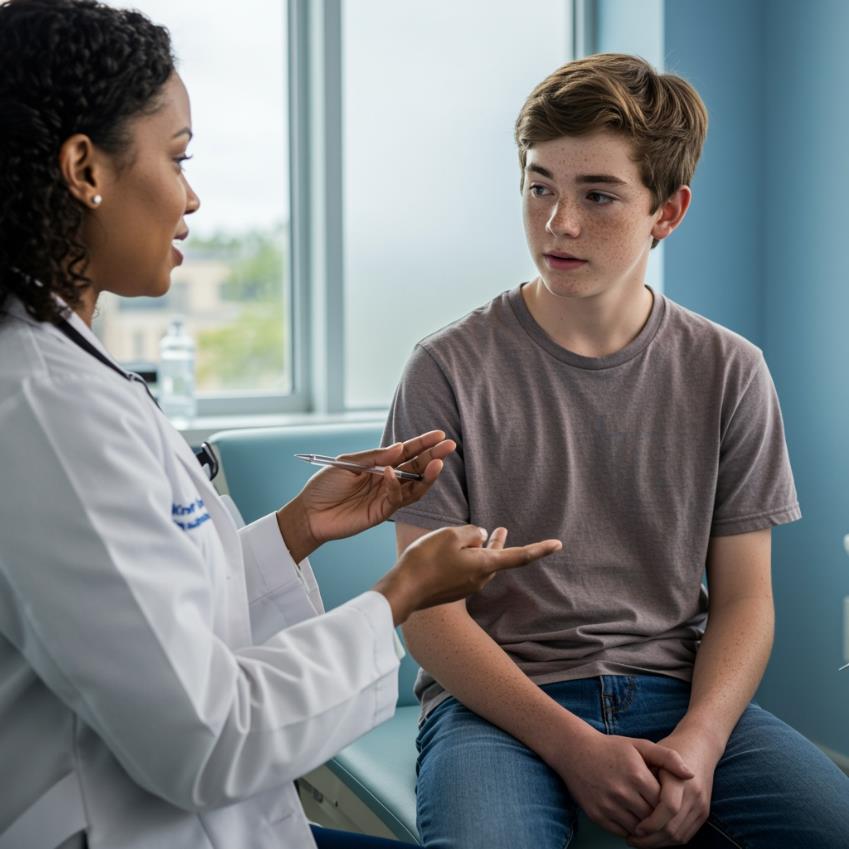 aantasten
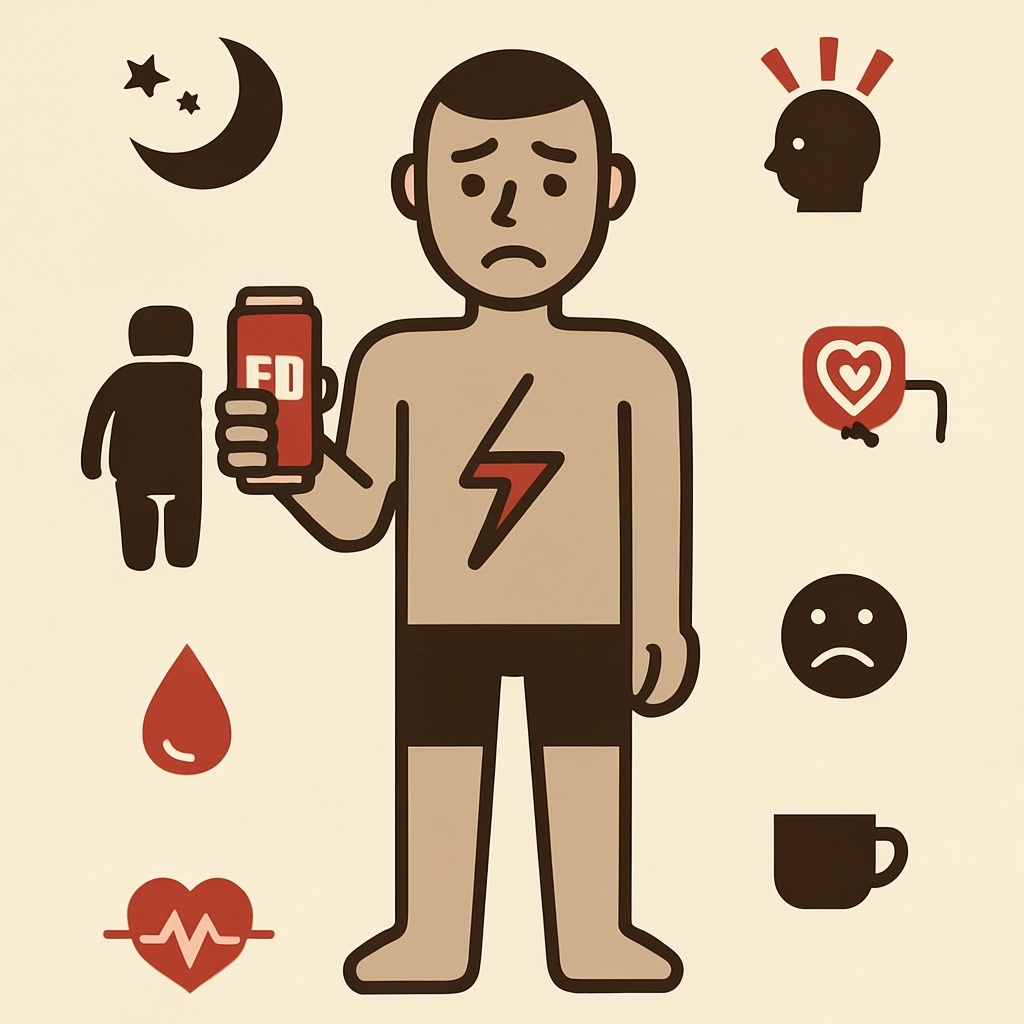 volgroeid
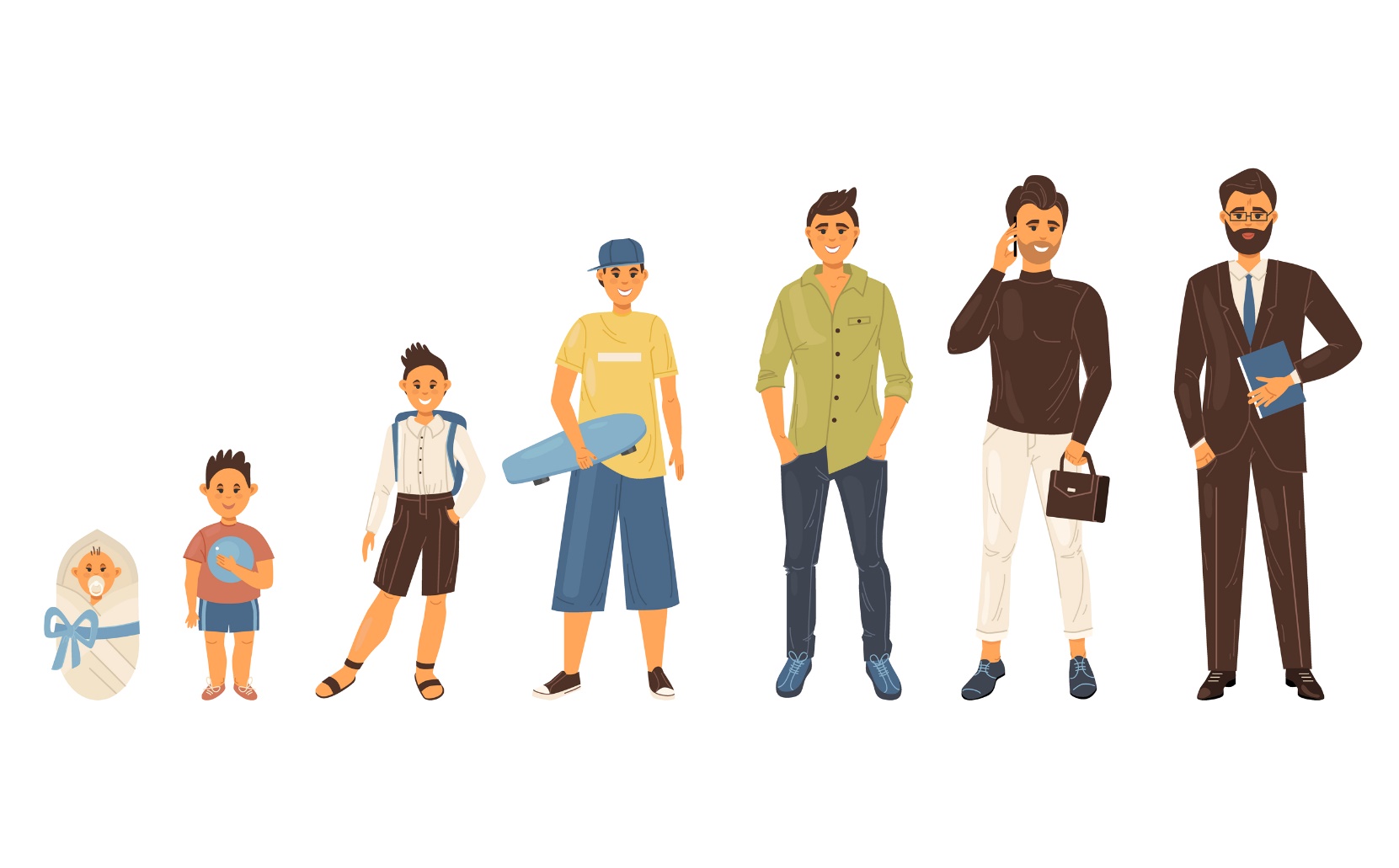 mogelijk
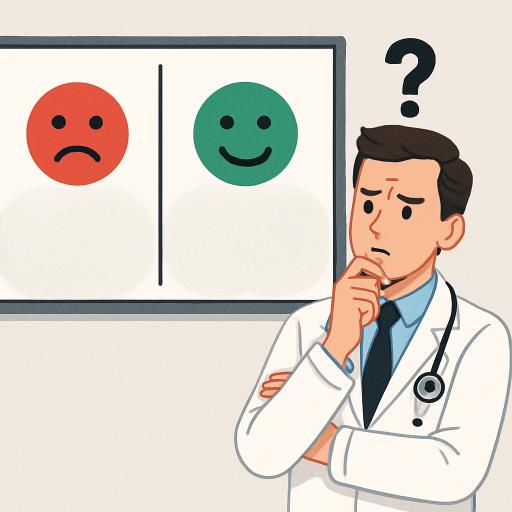 vermijden
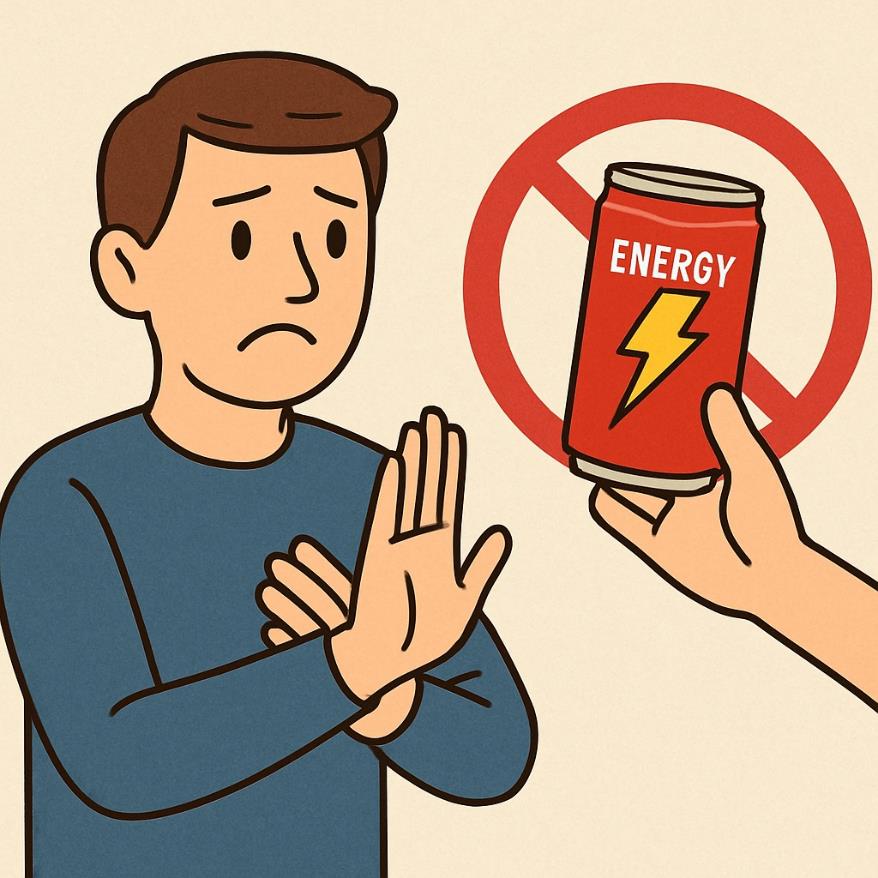 verminderen
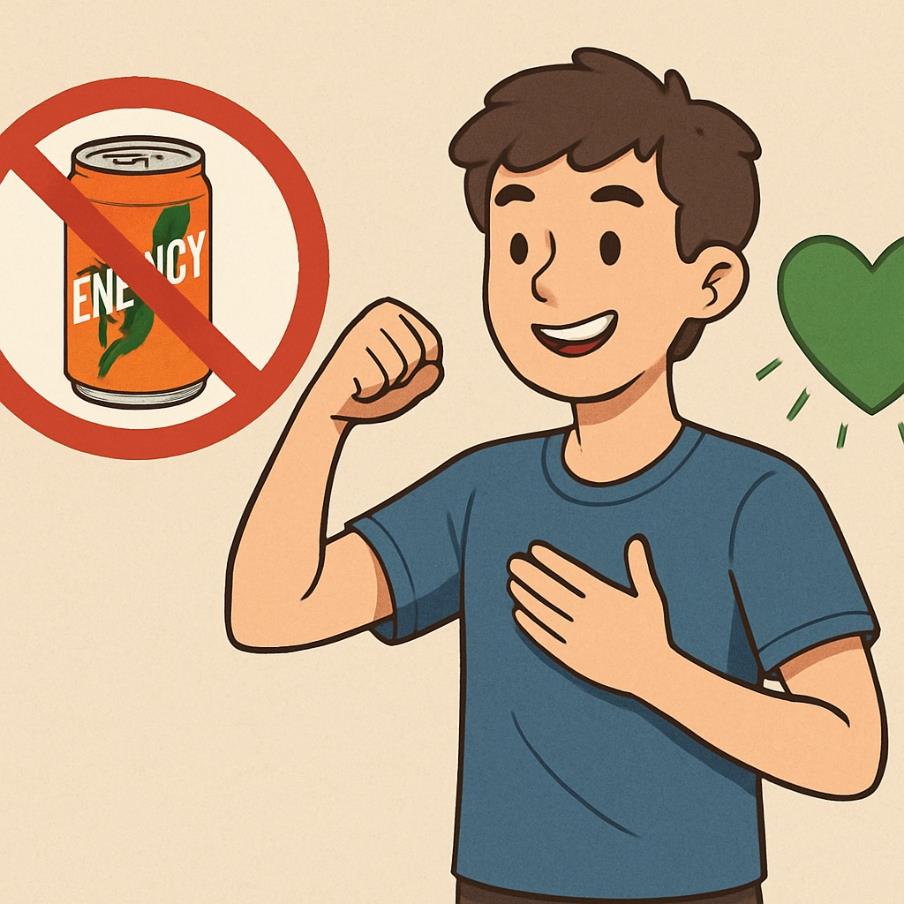 vergroten
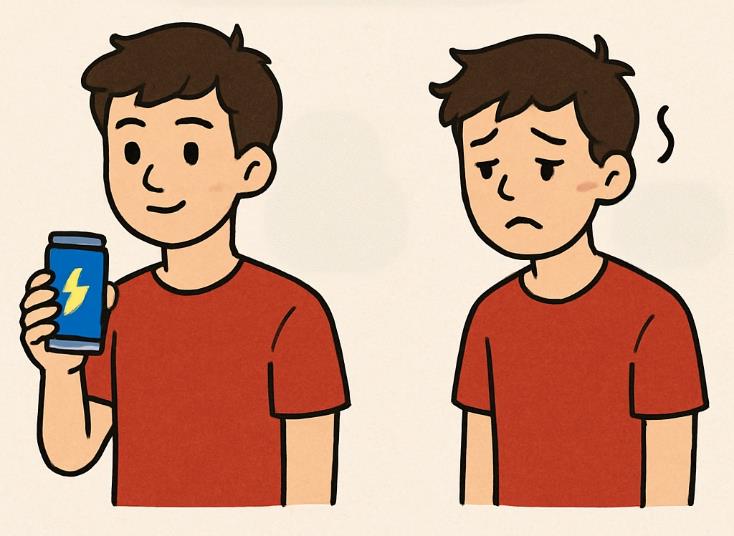 het letsel
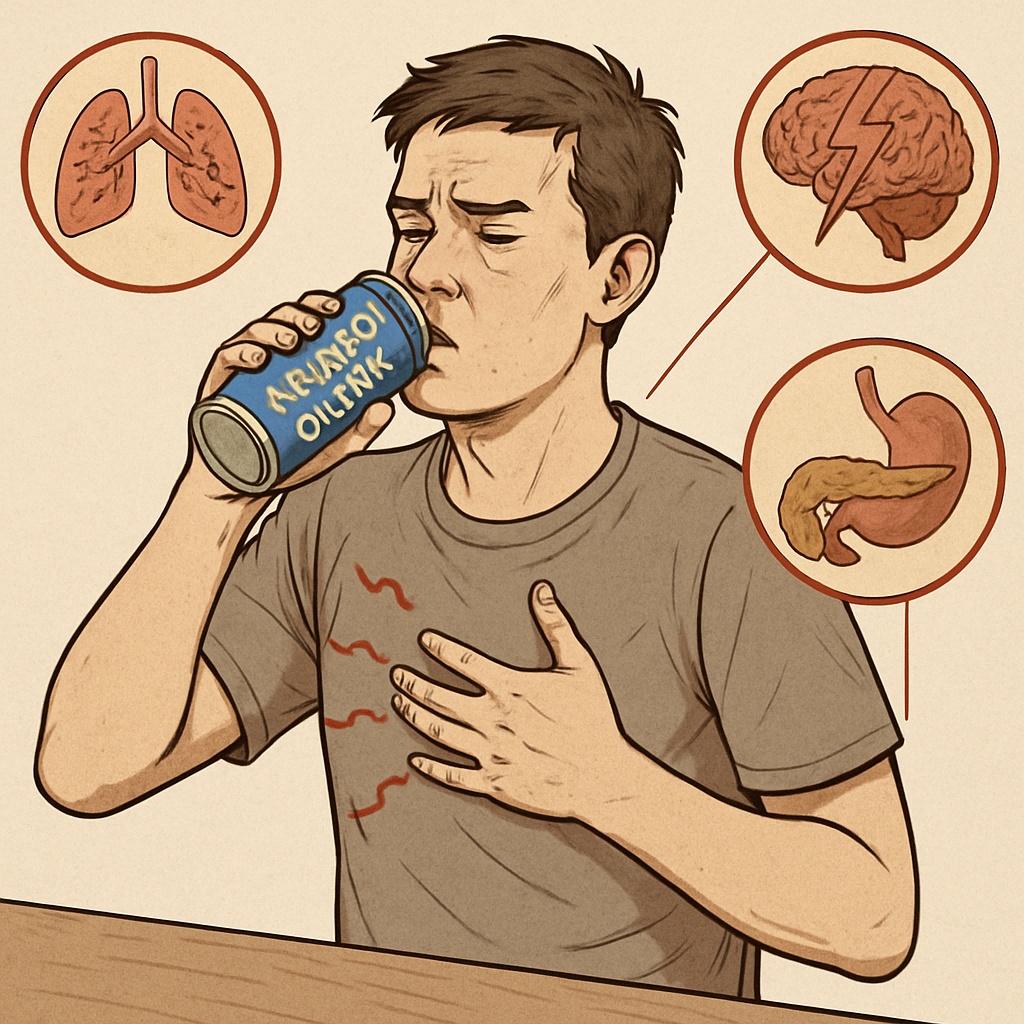 op de lange termijn
nu……………………………………………………………….volgend jaar
Op de woordmuur:
op termijn
= na een tijd
op de lange termijn
op de korte termijn
= na langere tijd
 
 
   


Sem wilde geen letsel krijgen, vooral niet op de lange termijn.
= na korte tijd

 
 
 
   
Energiedrank is geschikt op de korte termijn om je snel energie te geven.
nu…………morgen…………………………
nu……………………………………….volgend jaar
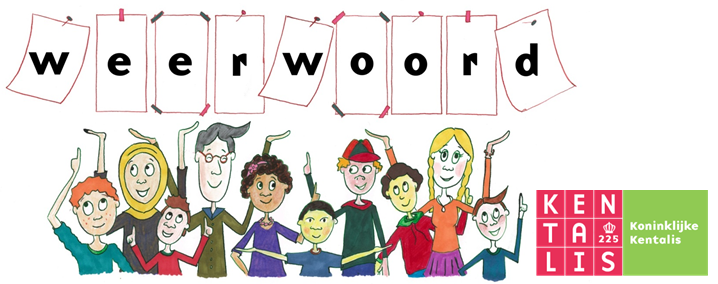 uitlokken
vermijden
= er door je gedrag voor zorgen dat het gebeurt 
 
  



Ze proberen mij uit te lokken door mij energiedrankjes te geven.
= ontwijken, uit de weg gaan

  
 
 
   

Hij moet het drinken van energiedrankjes vermijden.
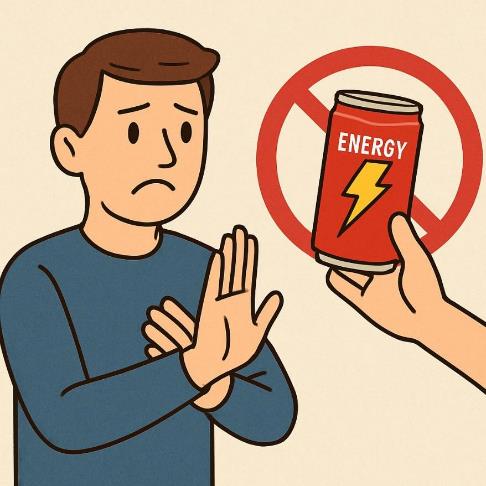 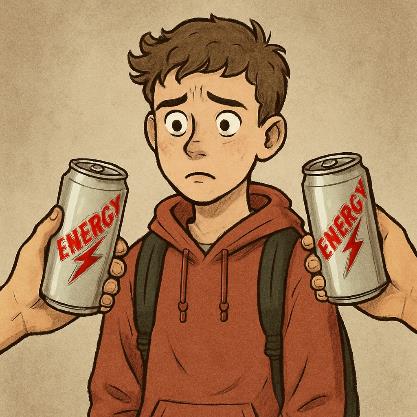 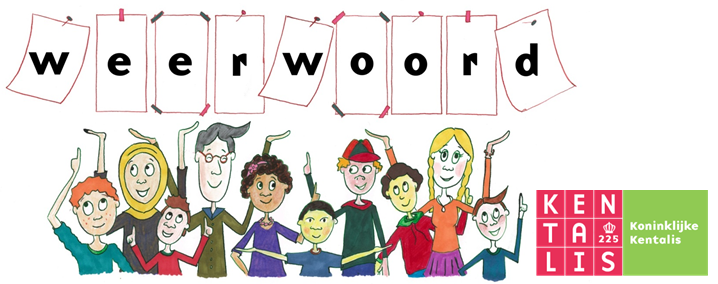 de aai
de optater
= de zachte streling
 
 
 
  




Hij kreeg een aai over zijn hoofd.
= de klap, de mep

 
 
 
 
   


Hij viel en kreeg een optater tegen zijn hoofd.
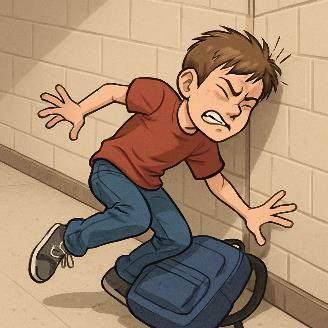 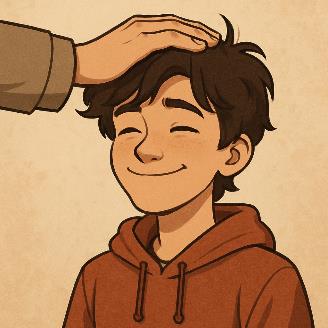 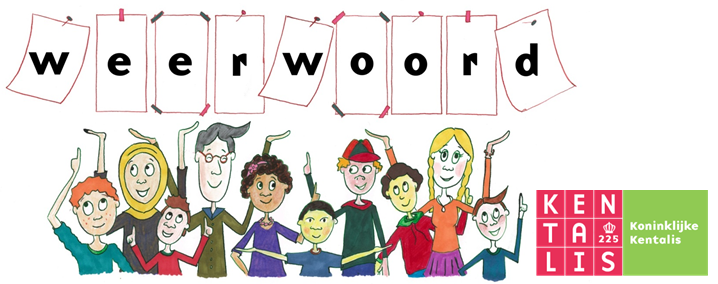 verminderen
vergroten
= verkleinen
 
 

 
  


Zijn klachten verminderen als hij stopt met energiedrankjes drinken.
= groter maken

 
 
 
 
   

Als je doorgaat met energiedrankjes drinken, vergroot je de problemen.
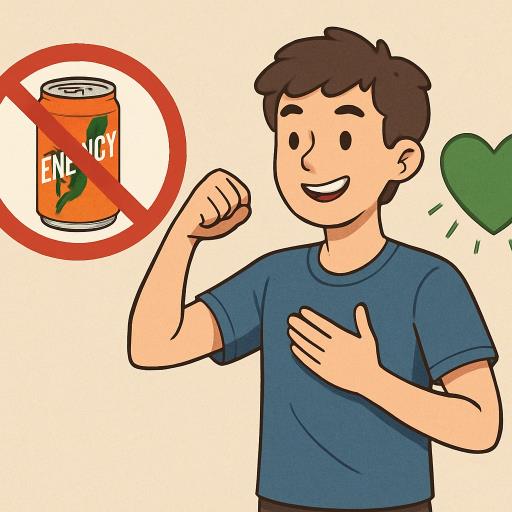 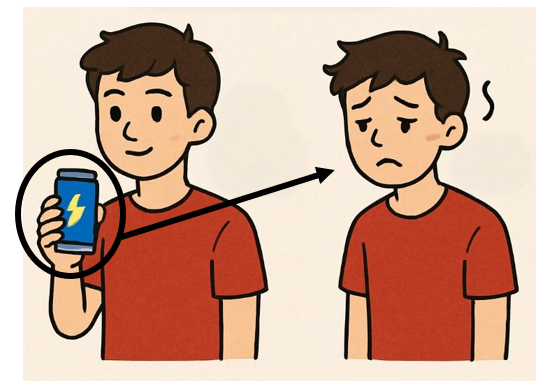 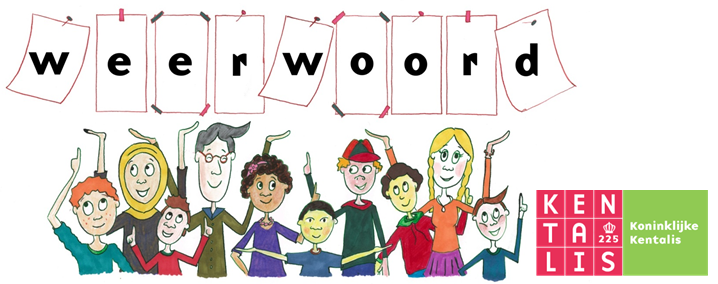 raadplegen
adviseren
= advies of informatie aan iemand vragen (of opzoeken)

  




Ik raadpleegde mijn dokter voor mijn klachten.
= aanraden, zeggen wat iemand het best kan doen 

 
 

   
De dokter adviseerde mij om geen energiedrankjes te drinken.
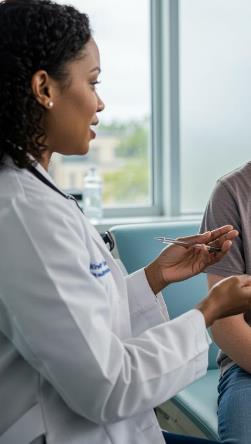 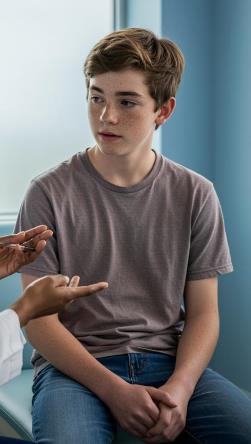 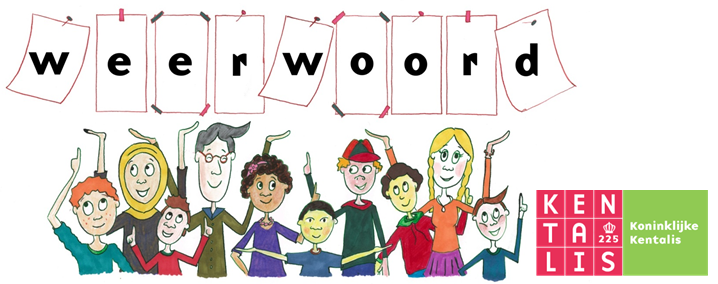 het is een   feit
mogelijk
= het is zeker, waargebeurd 
 
 
  



Als het regent, word je nat. Dat is een feit.
= wat kan gebeuren

 
 
 
 
   


Het is mogelijk dat je later ziek wordt.
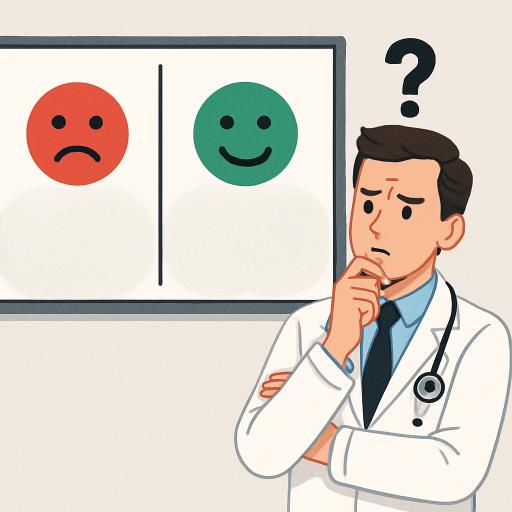 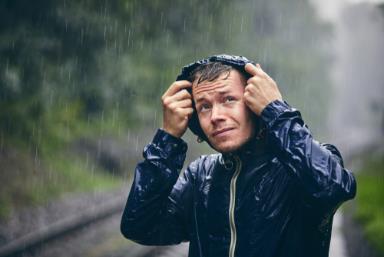 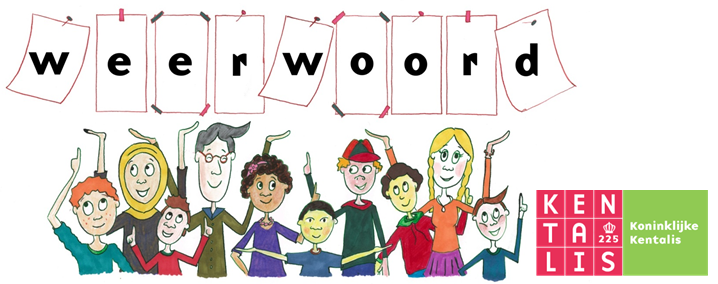 het letsel
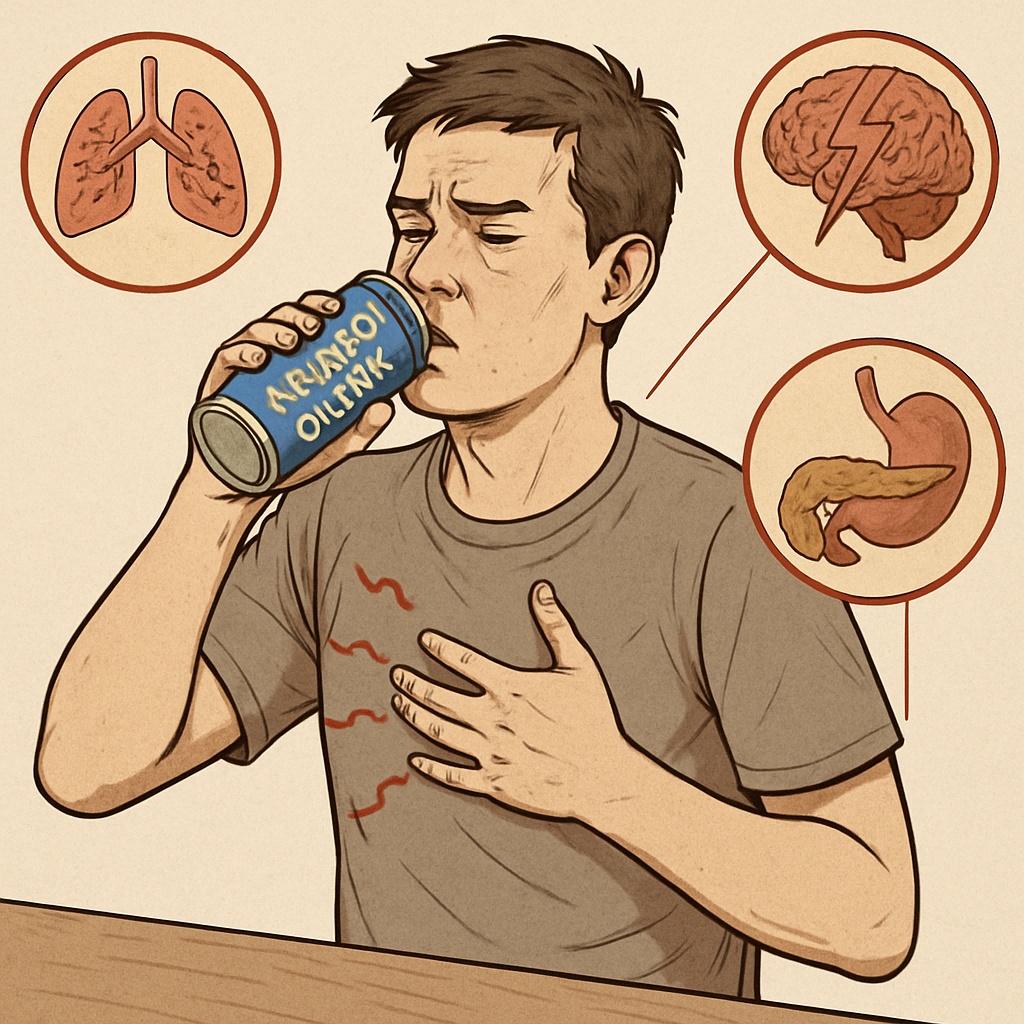 = de beschadiging van het lichaam
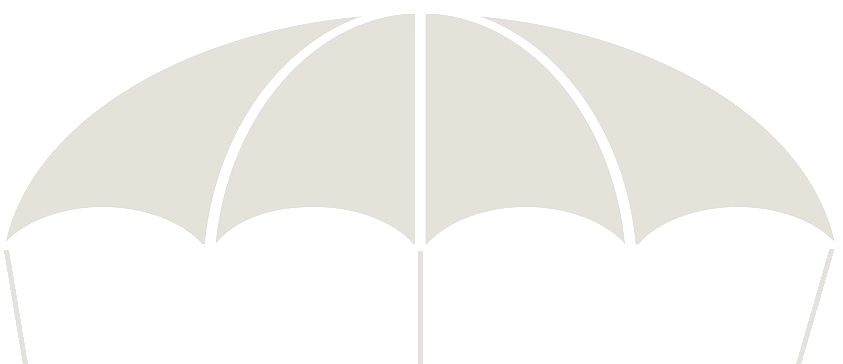 de brandwond
de botbreuk
het hersenletsel
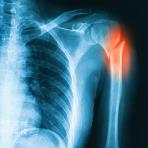 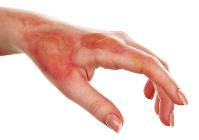 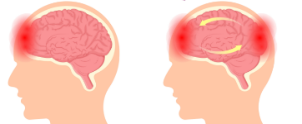 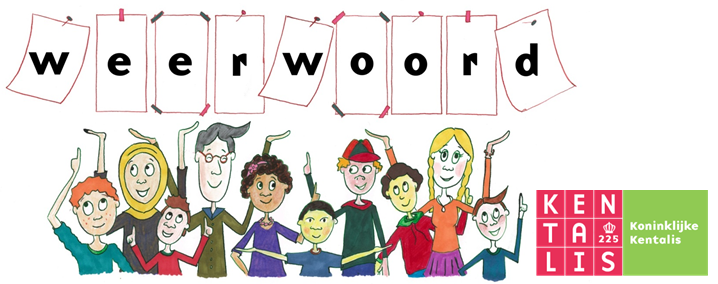 Veel energiedrankjes drinken, kan je lichaam aantasten.Maar als je het drinken van deze drankjes vermijdt, kan je lichaam herstellen.
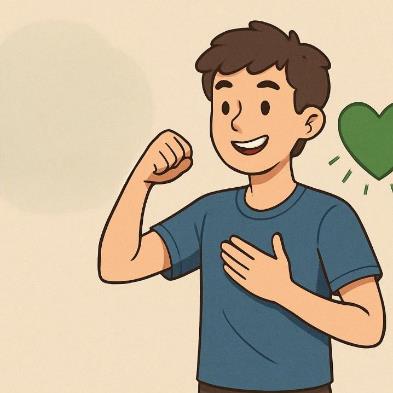 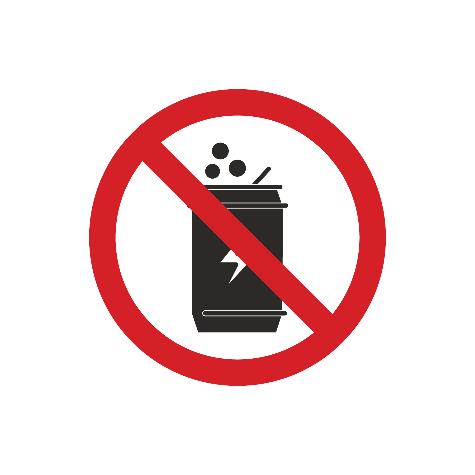 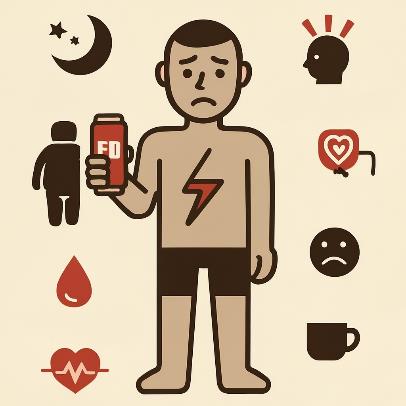 herstellen
vermijden
aantasten
= kapotmaken,beschadigen
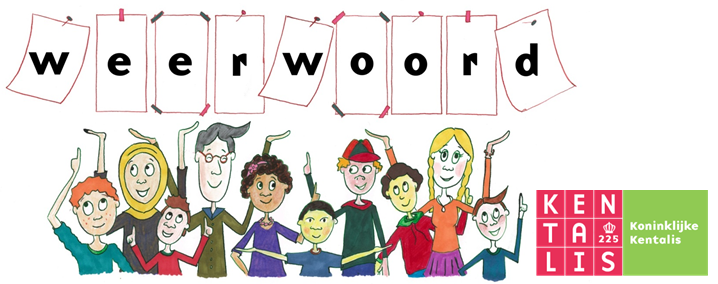 Het is gevaarlijk om veel energiedrankjes te drinken, vooral als je nog niet volgroeid bent.
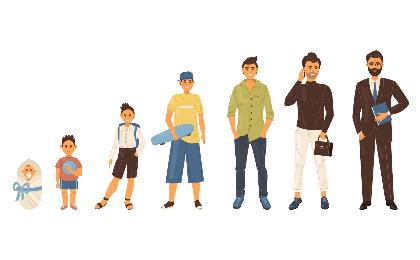 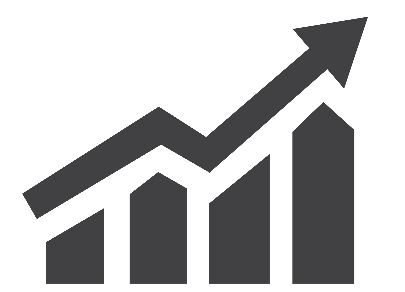 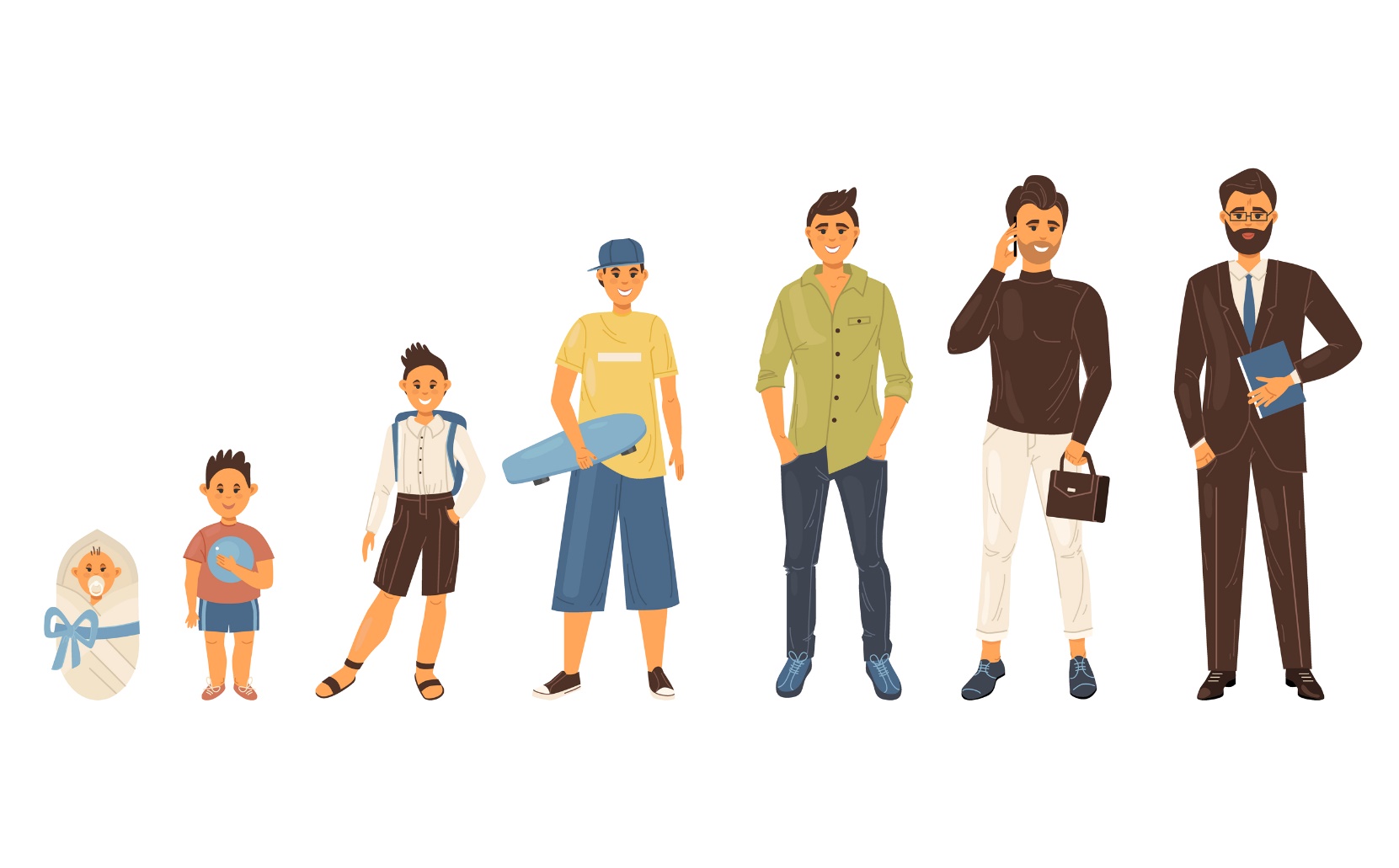 volgroeid
de groei
= helemaal uitgegroeid en ontwikkeld
de start
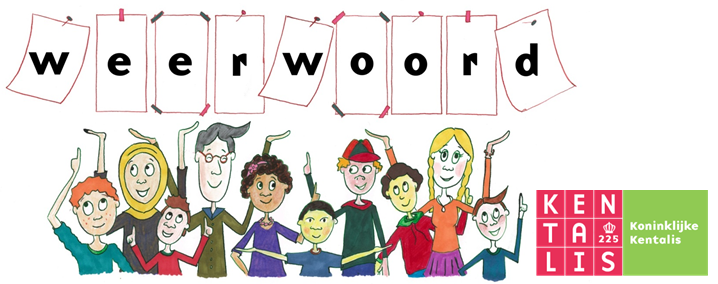